УСТНОЕ НАРОДНОЕ ТВОРЧЕСТВО
ОБРЯДОВЫЙ ФОЛЬКЛОР
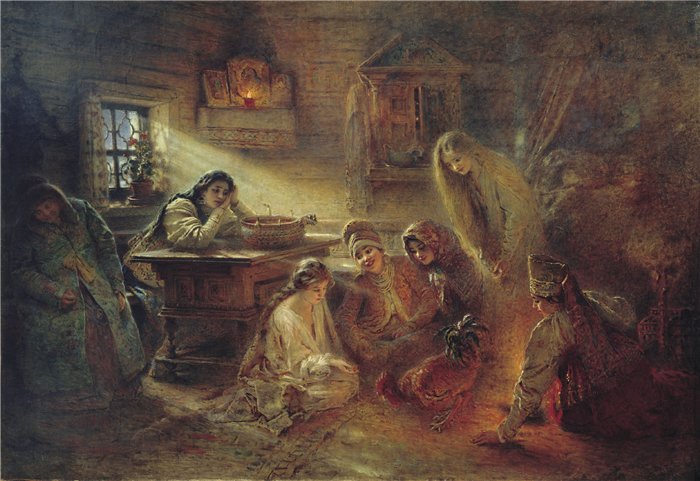 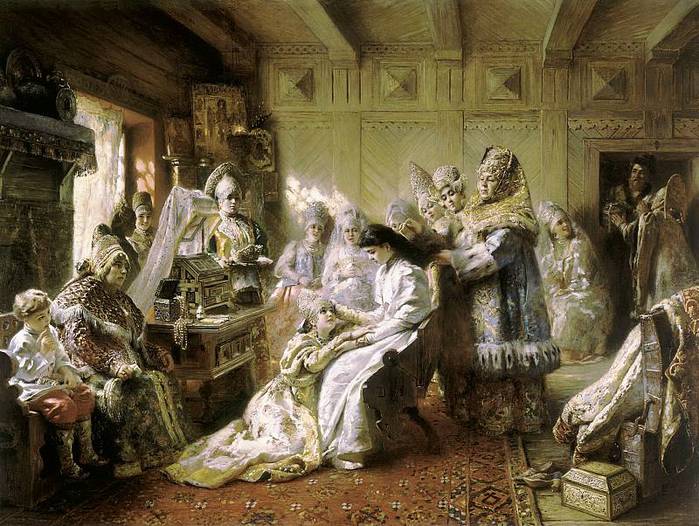 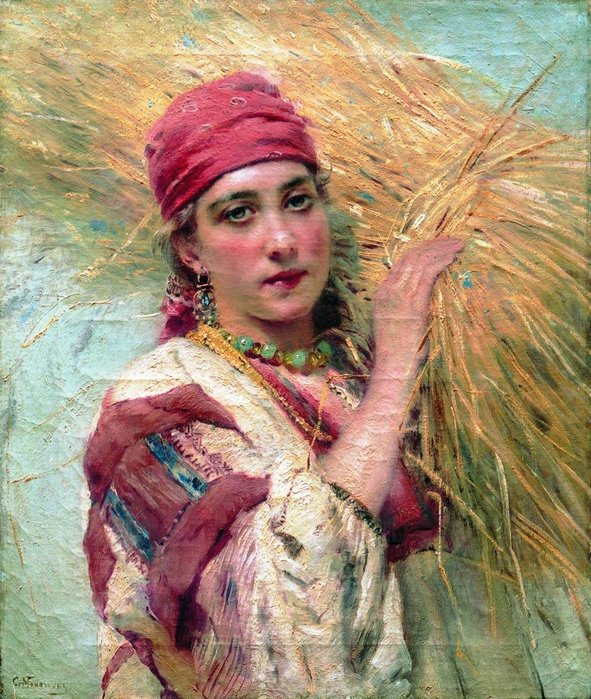 К.Е.МАКОВСКИЙ
ПОРТРЕТ  ДЕВУШКИ С СНОПОМ
Календарно-обрядовые  песни  относятся  к древнейшему  виду  народного творчества, и получили  они  свое  название  из-за  связи  с народным  сельскохозяйственным календарем — распорядком работ по временам года.
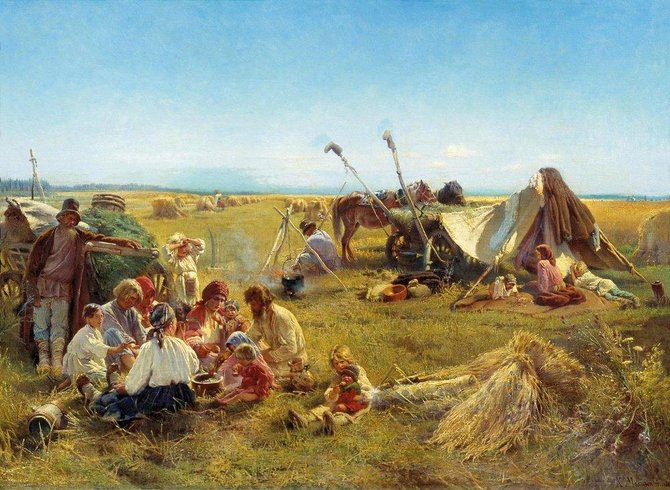 ОБРЯДОВАЯ  ПЕСНЯ — песня, сопровождающая народный обряд. Народные обряды можно разбить на две основные группы: обряды праздничные, связанные с религиозными празднествами, и обряды семейные, приуроченные к крупным событиям семейной жизни — к свадьбе, похоронам. В обрядовой поэзии сохранилось очень много следов глубокой старины.
Фольклор был неотъемлемой частью народного быта. Он сопровождал первую пахоту и уборку последнего  снопа  в поле, молодежные  гулянья и рождественские или  троицкие обряды, крестины и свадьбы. 
Обрядовые  песни  считались  такой же  обязательной  составной  частью  обряда,  как и основные  обрядовые  действия.  Считалось  даже,  что  если  не будут  выполнены  все обрядовые  действия  и исполнены  сопровождающие  их песни,  то не будет  достигнут желаемый результат.
В этой области русской поэзии ярче всего сказалось смешение двух культур — языческой и христианской, т.-е. «двоеверие». Языческий быт постепенно должен был применяться к быту христианскому. В частности, языческие празднества должны были слиться с праздниками церковными; календарь первобытный смешался с календарем византийским.
Календарные обрядовые песни делятся на:
Зимние Святочные песни (колядки).
Масленичные песни.
Весенние песни (заклички).
Летние семицкие песни (троицкие).
Песни жатвы (осенние).
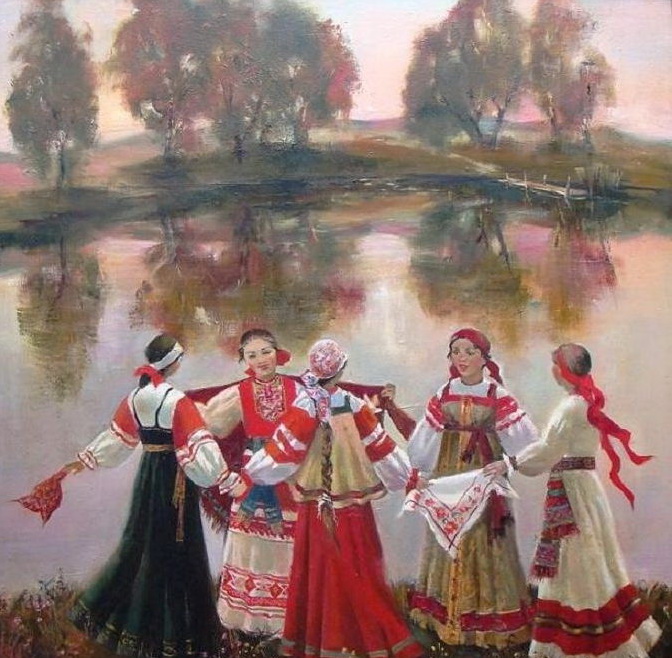 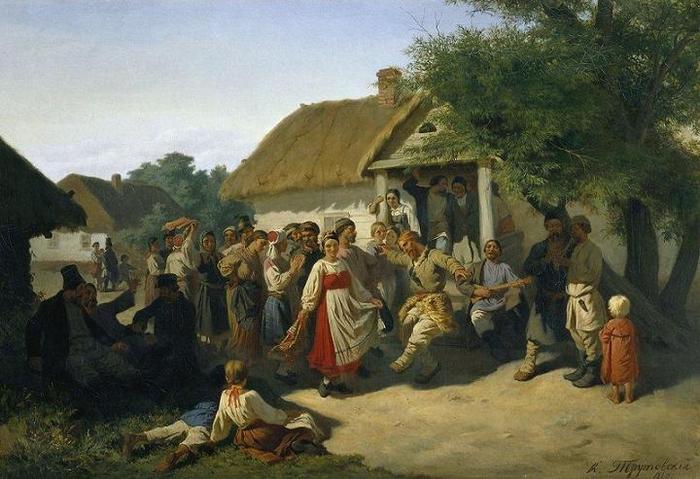 Что такое колядки?
Колядки – святочные народные песни у славян. В них прославляется рождение Христа Спасителя, а также возносят хвалу Божией Матери, ангелам, пастухам, первым возвестившим миру о рождении Иисуса. Колядующие желают всем в  своих песнях  мира, добра, благополучия и принимают угощение.
В дохристианские времена коляда был праздник новолетия.
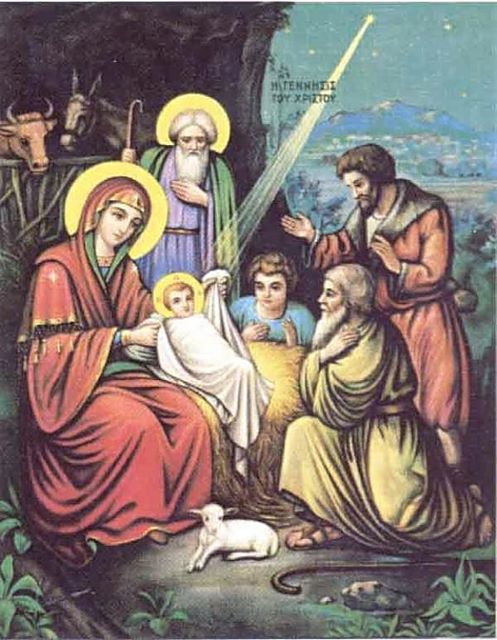 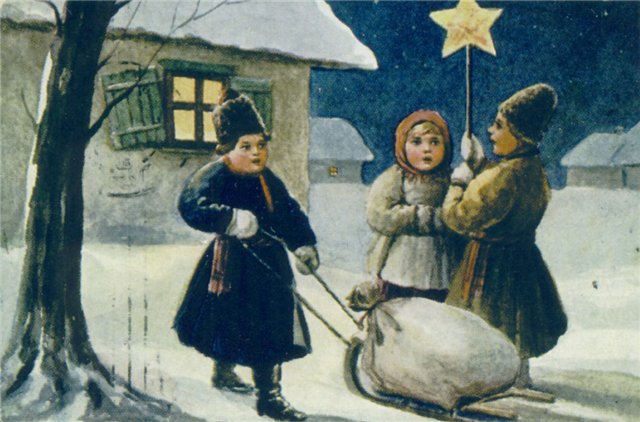 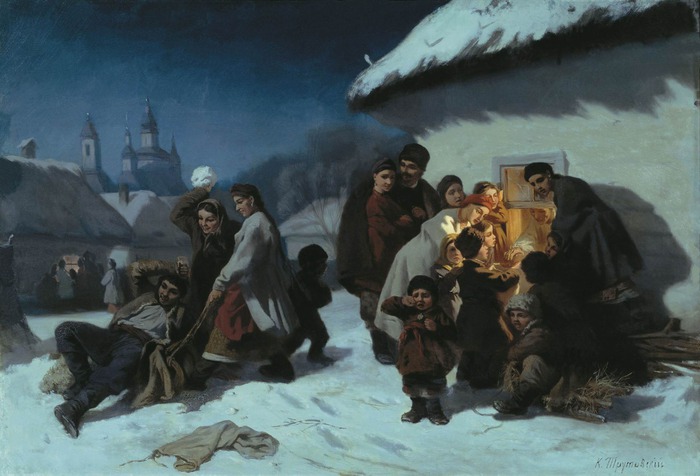 Колядки
Нынче Ангел нам спустилсяИ пропел: "Христос родился!".Мы пришли Христа прославить,А вас с праздником поздравить.Вот идём мы, пастухи,Прощены нам все грехи.К дому путь свой правим,Христа Бога славим.
Коляда, коляда…
Коляда, коляда,Накануне Рождества!Тетенька добренька,Пирожка-то сдобненькаНе режь, не ломай,Поскорее подавай,Двоим, троим,Давно стоим,Да не выстоим!Печка-то топиться,Пирожка-то хочется!
Весенние обрядовые песни
Веснянки — старинные обрядовые песни календарного цикла, распространённые у украинцев, белорусов, русских и др. народов.

К веснянкам. относятся «заклички весны», а также комплекс весенних песен, игр и хороводов.
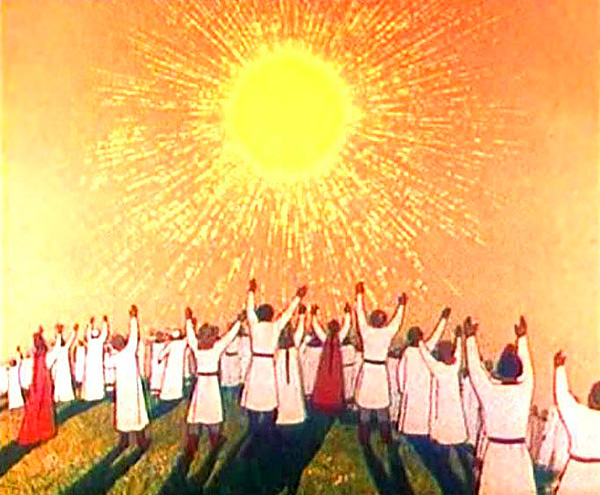 Утратив прежнее магическое значение, веснянки-заклички сохранились в качестве детских песен. В ряде местностей веснянки бытуют как лирические песни пробуждения природы. Напевы веснянок многократно использовались в сочинениях русских композиторов (оперы «Ночь перед Рождеством» и «Майская ночь» Римского-Корсакова, 1-й концерт Чайковского для фортепьяно с оркестром и др.).
22 марта по народному календарю день Жаворонка.  По поверьям в этот день прилетают сорок первых птиц и приносят на своих крыльях весну. В этот день пекли из теста фигурки птиц (куличиков, жаворонков), вкладывали внутрь конопляные семечки, а вместо глаз - изюминки. Дети насаживали выпечных птиц на палки и выкрикивали заклички…
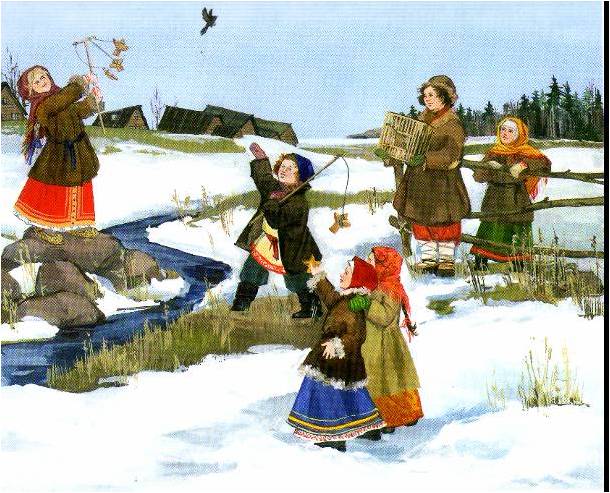 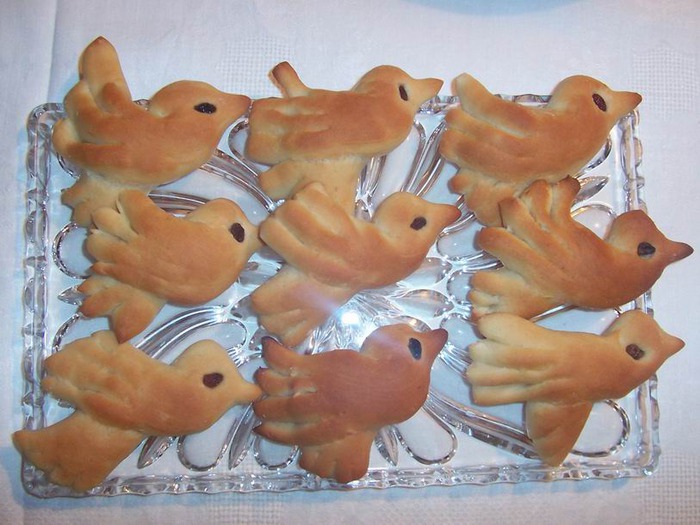 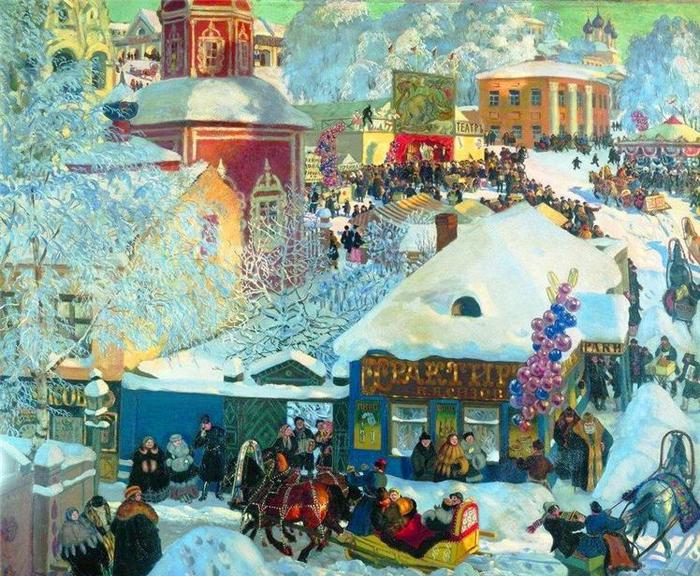 Масленичные песни
Масленица — древний славянский праздник, доставшийся нам в наследство от языческой культуры, сохранившийся и после принятия христианства.
Масленица приходится на неделю, предшествующую Великому посту. Поэтому в это время человек отводит душу в преддверии тяжелого и длительного Великого поста. Масленица — это, прежде всего, обильная и сытная пища.
Масленичные обряды во многом сходны с новогодними. Они содержат игры, песни, ряжение. Как отмечал в XIX веке известный фольклорист И.П. Сахаров, все дни масленой недели имеют свои особые названия: понедельник – "встреча", вторник – "заигрыши", среда – "лакомка", четверг – "широкий" ("широкая Масленица"), пятница – "тещины вечеринки", суббота – "золовкины посиделки", воскресенье – "прощеный день" (проводы).
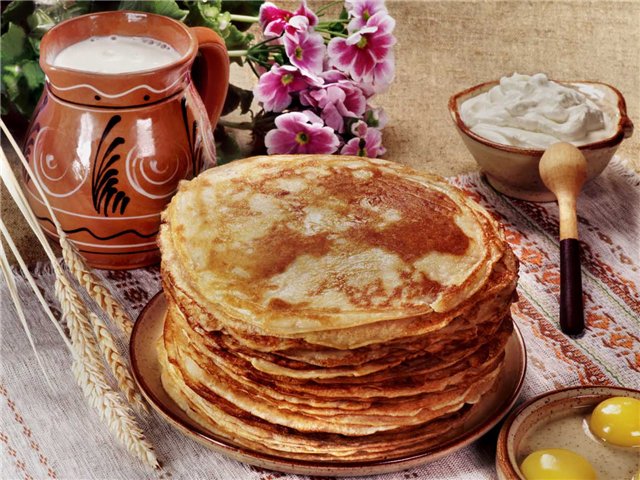 МАСЛЕНИЦА - ОБМАНЩИЦА(кричалка во время сжигания масляничного чучела)
Ой, ты, Масленица, обманщица! 
    Обманула, провела, Нагуляться не дала! 
    Уходи, Зима, ко сну, Присылай Весну! 
     Прощай, Масленица! / 3 раза
ВСТРЕЧА МАСЛЕНИЦЫ
А мы Масленицу дожидаем, дожидаем. 
Мы в окошечко поглядаем, поглядаем.
Сыр и масло в глаза увидаем, увидаем. 
Наша Масленица годовая, годовая.
Она гостенька дорогая, дорогая.
 Она пешею к нам не ходит, к нам не ходит.
 Всё на команях разъезжает, разъезжает.
 Уж ты, Масленица, кривошейка, кривошейка,
 Ой, и встретим тебя хорошенько, хорошенько.
Летние (семицкие ) песни
Седьмая неделя после пасхи называлась семицкой. Четверг этой недели назывался Семиком, а ее последний день (воскресенье) был праздником Троицы. На семицкую неделю совершались особые обряды, которые сопровождались песнями.
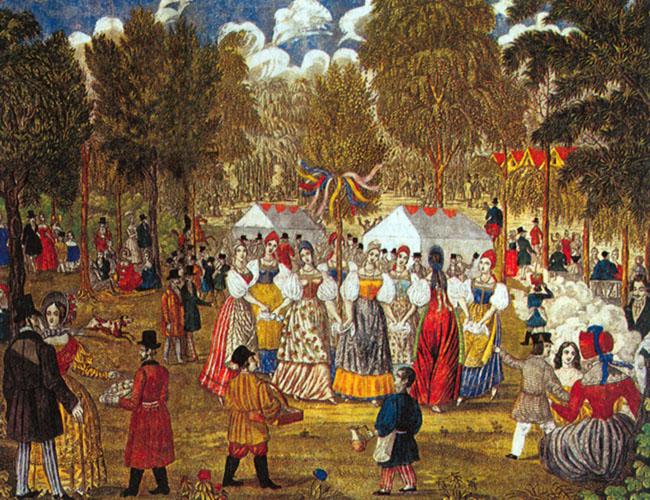 Главным обрядом семицкой недели был обряд «завиванья венка». Одев праздничные наряды, девушки шли в лес.
Затем девушки «завивали венки». На концах отдельных ветвей березы, не отламывая их, они сплетали («завивали») венки, напевая песню, в которой были слова: «Завивайся ты, березка, завивайся ты, кудрявая».
Березынька кудрявая,
Кудрявая, моложавая,
Под тобою, березынька,
Всё не мак цветет,
Под тобою, березынька,
Не огонь горит,
Не мак цветет
- Красные девушки
В хороводе стоят,
Про тебя, березынька,
Всё песни поют.
(Пели при украшении и завивании березы).